2017 HazCom Refresher
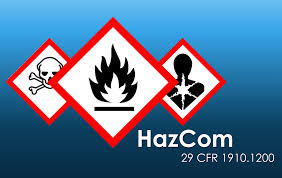 City Of Anderson SC
Safety Policies & Programs
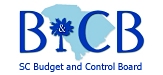 OSHA’s RevisedHAZCOM Standard(3/26/2012)
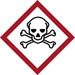 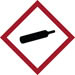 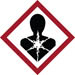 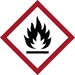 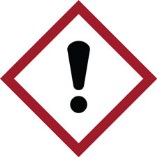 GHS
The
Globally Harmonized System
Of Classification and Labeling of Chemicals
Your Right to Know and Understand
Hazardous Chemicals Used in the Workplace
Evolution of the OSHA HAZCOM Standard
1983 – OSHA First Implements its                               Hazardous Communications Standard for Manufacturing ONLY 

1987 – OSHA Expands to Include All Industries

1994 – Changes for Multi-Employer Worksites

2012 – OSHA adopts the International Approach Called the Globally Harmonized System (GHS) of Classification and Labeling of Chemicals (Rev 3)
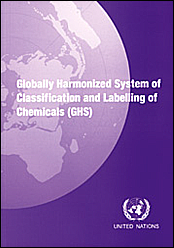 Rev 4
OSHA’s RevisedHAZCOM standard
Changes to the OSHA HAZCOM Standard
Old OSHA HAZCOM Standard: 

Material Safety Data Sheets (MSDS) Are Performance Based -Required Content But No Set Format

Information Was Different For Each Company

Workers Had Difficulty Understanding Information

The Length and Complexity Made It Difficult to Locate Important Safety Information  

 Chemical Product Labels Had Minimal Information
Changes to the OSHA HAZCOM Standard
NEW OSHA HAZCOM Standard with GHS: 

Prescribes a 16-Part Safety Data Sheet (SDS) Format and Contents

Chemical Product Labels Require New Prescribed Information Linked to             New Criteria for Health and Physical    Hazard Classifications and Categories
This Standard Update Gives Workers Access to Labels and Safety Data Sheets with Information that is Easier to Find and Understand as well as the Right to Know
Changes to the OSHA HAZCOM Standard
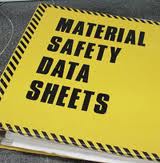 Material Safety Data Sheets

The Primary Source for
Chemical Product Hazard Information

	Are Now Called
		Safety Data Sheets
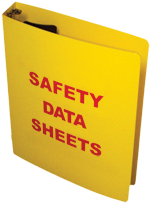 Must be in English
Should be Available in Languages of ESOL Workers
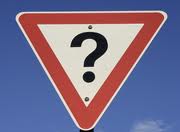 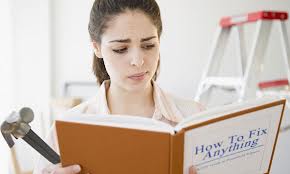 SDSSafety
   Data
Got a Question

 Don’t Know If a New Product Can Cause Illness

 How Do You Use It and Protect Yourself

 What Do You Do In Case of a Spill
READ the SDS Before You Use the Product

 Lists Routes of Entry, Symptoms of  & Care if Exposed

 Recommends PPE, Handling, Storage & Cleanup

The Vendor Should Provide You a SDS With Purchase
     If Not, Ask For SDS

If Product Is Not Listed in BCB’s On-Line Inventory, 
     the Supervisor Must Send SDS to BCB Safety
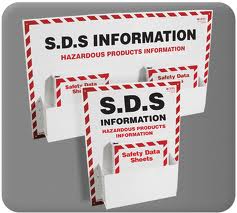 Changes to the OSHA HAZCOM Standard
Safety Data Sheets – 16 Part Format:

Section 1: Identification – Includes the 
Product Identifier
Manufacturer ‘s or Distributor’s
Name
Address
Phone Number
Emergency Phone Number
Recommended Use
Restrictions on Use
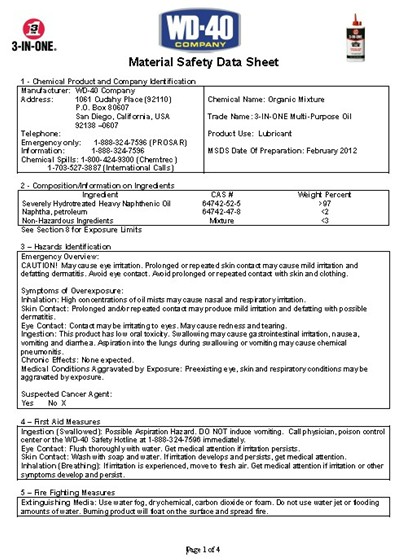 Changes to the OSHA HAZCOM Standard
Safety Data Sheets – 16 Part Format:

Section 2: Hazard(s)Identification
All Hazards Regarding the                 Chemical
Required Label Elements

Section 3: Composition / Ingredients
Information on Chemical Ingredients
Trade Secret Claims
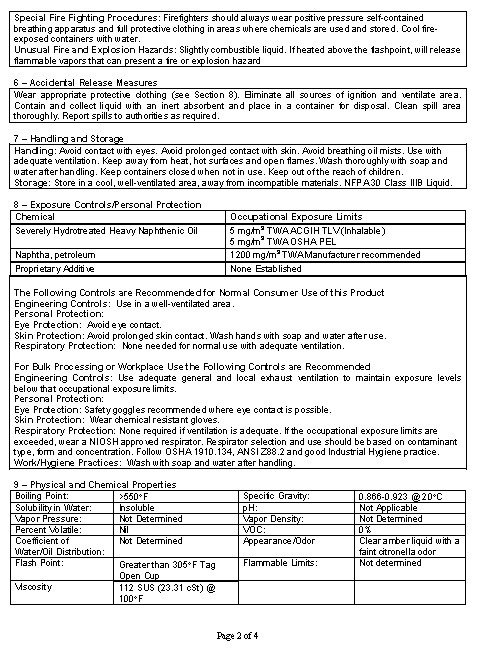 Changes to the OSHA HAZCOM Standard
Safety Data Sheets – 16 Part Format:

Section 4: 1st Aid Measures
Important Symptoms and Effects
Acute or Delayed
Required Treatment

Section 5: Fire-Fighting Measures
Lists Suitable Extinguishing Techniques and Equipment
Chemical Hazards From Fire
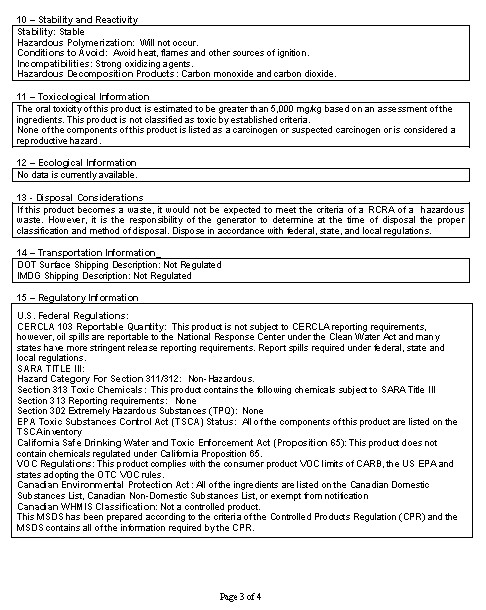 Changes to the OSHA HAZCOM Standard
Safety Data Sheets – 16 Part Format:

Section 6: Accidental Release Measures
Emergency Procedures
Protective Equipment
Proper Containment and Cleanup

Section 7: Handling and Storage
Precautions for Safe Handling and Incompatibilities
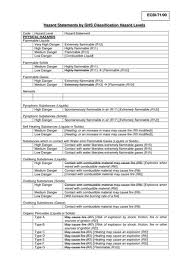 Changes to the OSHA HAZCOM Standard
Safety Data Sheets – 16 Part Format:

Section 8: Exposure Controls / Personal   Protection
Permissible Exposure Limits
Threshold Limit Values
Engineering Controls
Personal Protective Equipment

Section 9: Physical & Chemical Properties
Chemical’s Characteristics
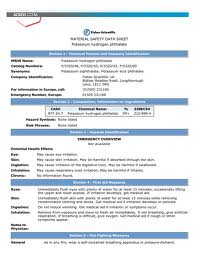 Changes to the OSHA HAZCOM Standard
Safety Data Sheets – 16 Part Format:

Section 10: Stability & Reactivity
Lists Possibility of Hazardous Reactions

Section 11: Toxicological Information
Routes of Exposure
Related Symptoms
Acute and Chronic Effects
Numerical Measures of Toxicity
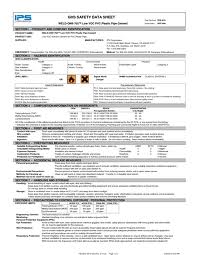 Changes to the OSHA HAZCOM Standard
Safety Data Sheets – 16 Part Format:

Section 12: Ecological Information

Section 13: Disposal Considerations

Section 14: Transport Considerations

Section 15: Regulatory Considerations

Section 16: Other Information
Date of Preparation or Last Revision
Enforced by Other Agencies (Not OSHA)
Changes to the OSHA HAZCOM Standard
ToxiFlam (Contains: X Y Z)
SAMPLE
LABELS – as of Dec 1, 2015 
will be required to have: 

Product Identifier

Signal Word

Hazard Statement

Pictograms

Precautionary Statement


Supplier Identification
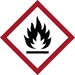 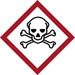 Danger!  
Toxic If Swallowed
Flammable  Liquid and Vapor
Do not eat, drink or use tobacco when using this product.  Wash hands thoroughly after handling.  Keep container tightly closed.  Keep away from heat/sparks/open flame – No Smoking.  Wear protective  gloves and eye/face protection.  Ground container and receiving equipment.  Use explosion-proof electrical equipment.  Take precautionary measures against static discharge.  Use only non-sparking tools.  Store in cool/well ventilated place.
IF SWALLOWED: Immediately call a POISON CONTROL CENTER or doctor/physician.  Rinse mouth.
In case of fire, use water fog, dry chemical, CO2 or “alcohol” foam.
See Safety Data Sheet for further details regarding this product.
MyCompany, MyStreet, MyTown NJ 00000
Tel: 444 999 9999
Changes to the OSHA HAZCOM Standard
SAMPLE
LABEL: 
Product Identifier - the 
Chemical Name
Product Name or 
Other Unique Identifier 

Used On Both 
the Label 
and the 
Safety Data Sheet
ToxiFlam (Contains: X Y Z)
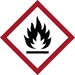 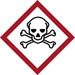 Danger!  
Toxic If Swallowed
Flammable  Liquid and Vapor
Do not eat, drink or use tobacco when using this product.  Wash hands thoroughly after handling.  Keep container tightly closed.  Keep away from heat/sparks/open flame – No Smoking.  Wear protective  gloves and eye/face protection.  Ground container and receiving equipment.  Use explosion-proof electrical equipment.  Take precautionary measures against static discharge.  Use only non-sparking tools.  Store in cool/well ventilated place.
IF SWALLOWED: Immediately call a POISON CONTROL CENTER or doctor/physician.  Rinse mouth.
In case of fire, use water fog, dry chemical, CO2 or “alcohol” foam.
See Safety Data Sheet for further details regarding this product.
MyCompany, MyStreet, MyTown NJ 00000
Tel: 444 999 9999
Changes to the OSHA HAZCOM Standard
SAMPLE
LABEL: 
Signal Word
Indicates the Severity of the Chemical Hazard

DANGER – Most Severe

Warning – Less Severe
ToxiFlam (Contains: X Y Z)
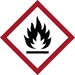 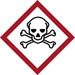 Danger!  
Toxic If Swallowed
Flammable  Liquid and Vapor
Do not eat, drink or use tobacco when using this product.  Wash hands thoroughly after handling.  Keep container tightly closed.  Keep away from heat/sparks/open flame – No Smoking.  Wear protective  gloves and eye/face protection.  Ground container and receiving equipment.  Use explosion-proof electrical equipment.  Take precautionary measures against static discharge.  Use only non-sparking tools.  Store in cool/well ventilated place.
IF SWALLOWED: Immediately call a POISON CONTROL CENTER or doctor/physician.  Rinse mouth.
In case of fire, use water fog, dry chemical, CO2 or “alcohol” foam.
See Safety Data Sheet for further details regarding this product.
MyCompany, MyStreet, MyTown NJ 00000
Tel: 444 999 9999
Changes to the OSHA HAZCOM Standard
SAMPLE
LABEL: 
Hazard Statement
Describes the Nature and Degree of the Chemical Hazard

Standardized Phrase is Pre-Determined by its Chemical Classification and Category
As Evaluated by the Manufacturer In Accordance With   OSHA Criteria
ToxiFlam (Contains: X Y Z)
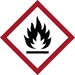 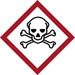 Danger!  
Toxic If Swallowed
Flammable  Liquid and Vapor
Do not eat, drink or use tobacco when using this product.  Wash hands thoroughly after handling.  Keep container tightly closed.  Keep away from heat/sparks/open flame – No Smoking.  Wear protective  gloves and eye/face protection.  Ground container and receiving equipment.  Use explosion-proof electrical equipment.  Take precautionary measures against static discharge.  Use only non-sparking tools.  Store in cool/well ventilated place.
IF SWALLOWED: Immediately call a POISON CONTROL CENTER or doctor/physician.  Rinse mouth.
In case of fire, use water fog, dry chemical, CO2 or “alcohol” foam.
See Safety Data Sheet for further details regarding this product.
MyCompany, MyStreet, MyTown NJ 00000
Tel: 444 999 9999
Changes to the OSHA HAZCOM Standard
SAMPLE
LABEL: Pictograms 
 a Black Symbol    (Determined By the Chemical’s Classification & Category ) 
 on a White Background 
with a Red Border 
 Conveys Specific Information About the Hazards of the Chemical
ToxiFlam (Contains: X Y Z)
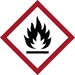 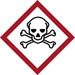 Danger!  
Toxic If Swallowed
Flammable  Liquid and Vapor
Do not eat, drink or use tobacco when using this product.  Wash hands thoroughly after handling.  Keep container tightly closed.  Keep away from heat/sparks/open flame – No Smoking.  Wear protective  gloves and eye/face protection.  Ground container and receiving equipment.  Use explosion-proof electrical equipment.  Take precautionary measures against static discharge.  Use only non-sparking tools.  Store in cool/well ventilated place.
IF SWALLOWED: Immediately call a POISON CONTROL CENTER or doctor/physician.  Rinse mouth.
In case of fire, use water fog, dry chemical, CO2 or “alcohol” foam.
See Safety Data Sheet for further details regarding this product.
MyCompany, MyStreet, MyTown NJ 00000
Tel: 444 999 9999
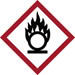 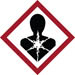 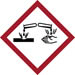 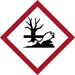 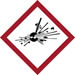 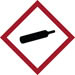 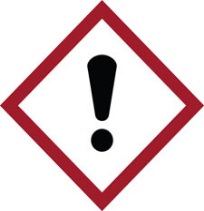 Changes to the OSHA HAZCOM Standard
LABEL: Pictograms
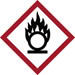 Flame Over Circle
Oxidizer – Material May Cause Ignition of Combustibles Without External Source of Ignition
Flame
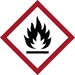 Flammables, Self-Reactives, Pyrophorics, Self-Heating, Emits Flammable Gas, Organic Peroxides
Exploding Bomb
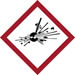 Explosives, Self-Reactives, Organic Peroxides
Changes to the OSHA HAZCOM Standard
LABEL: Pictograms
Skull and Crossbones
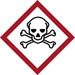 Acute Toxicity (Severe) – Poisonous; Capable of Causing Serious Debilitation or Death
Corrosion
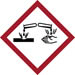 Corrosives – Chemical Action Eats or Wears Away Thus Weakening or Destroying Metals, or Burns Skin or Eyes
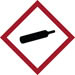 Gas Cylinder
Gases Under Pressure
Changes to the OSHA HAZCOM Standard
LABEL: Pictograms
Health Hazard
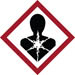 Carcinogen; Respiratory Sensitizer; Mutagenicity;
Or Reproductive, Target Organ  or Aspiration Toxicity
Exclamation Mark
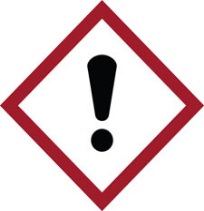 Irritant, Dermal Sensitizer, Acute Toxicity (harmful), Narcotic Effects, Respiratory Tract Irritant
Also Voluntarily Identifies Substances Hazardous to the Ozone
Exempt:
Consumer Products
Articles That Under Normal Conditions Pose No Physical Hazard or Health Risk
Can Change If Cut Into or Welded
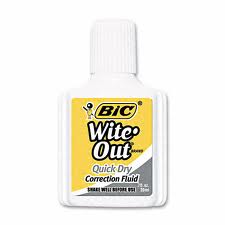 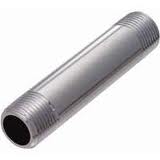 Changes to the OSHA HAZCOM Standard
LABEL: Other Pictograms You May See
Environment
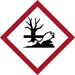 Acute or Chronic Aquatic Toxicity
Enforced By EPA (Not OSHA)
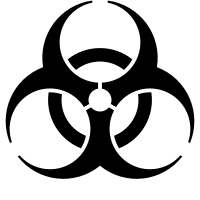 Biological
Biological Substances Can Be Hazardous But Are Not Regulated by OSHA
Changes to the OSHA HAZCOM Standard
SAMPLE
LABEL: 
Precautionary Statements
Describes Recommended Measures to Minimize or Prevent Adverse Effects Resulting From Exposure or From Improper Handling or Storage

Standardized Phrases  are Pre-Determined by its Chemical Classification and Category
ToxiFlam (Contains: X Y Z)
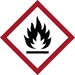 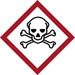 Danger!  
Toxic If Swallowed
Flammable  Liquid and Vapor
Do not eat, drink or use tobacco when using this product.  Wash hands thoroughly after handling.  Keep container tightly closed.  Keep away from heat/sparks/open flame – No Smoking.  Wear protective  gloves and eye/face protection.  Ground container and receiving equipment.  Use explosion-proof electrical equipment.  Take precautionary measures against static discharge.  Use only non-sparking tools.  Store in cool/well ventilated place.
IF SWALLOWED: Immediately call a POISON CONTROL CENTER or doctor/physician.  Rinse mouth.
In case of fire, use water fog, dry chemical, CO2 or “alcohol” foam.
See Safety Data Sheet for further details regarding this product.
MyCompany, MyStreet, MyTown NJ 00000
Tel: 444 999 9999
Changes to the OSHA HAZCOM Standard
SAMPLE
LABEL: 
Supplier Identification
The Name
Address and
Telephone Number
Of the 
Chemical Manufacturer
Importer or
Other Responsible Party
ToxiFlam (Contains: X Y Z)
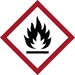 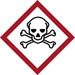 Danger!  
Toxic If Swallowed
Flammable  Liquid and Vapor
Do not eat, drink or use tobacco when using this product.  Wash hands thoroughly after handling.  Keep container tightly closed.  Keep away from heat/sparks/open flame – No Smoking.  Wear protective  gloves and eye/face protection.  Ground container and receiving equipment.  Use explosion-proof electrical equipment.  Take precautionary measures against static discharge.  Use only non-sparking tools.  Store in cool/well ventilated place.
IF SWALLOWED: Immediately call a POISON CONTROL CENTER or doctor/physician.  Rinse mouth.
In case of fire, use water fog, dry chemical, CO2 or “alcohol” foam.
See Safety Data Sheet for further details regarding this product.
MyCompany, MyStreet, MyTown NJ 00000
Tel: 444 999 9999
the OSHA HAZCOM Standard
LABELs: 
Do Not Open / Use
the Container If:

No Label
Torn or Partially Missing Label
Label You Cannot Read
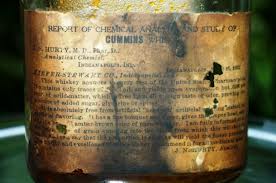 Report to Supervisor 
or BCB Safety for Replacement or Disposal
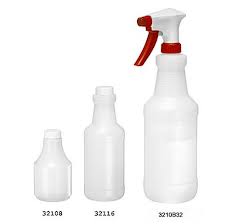 the OSHA HAZCOM Standard
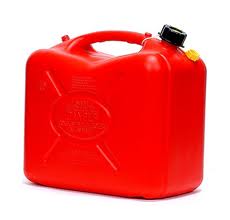 LABELs Not Required On: 

Portable Containers -
When Transferred For Personal Use (by that Employee) ONLY
Must Be Used by End of Shift
Must Have Label If Passed On to Another Worker

Piping Systems
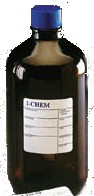 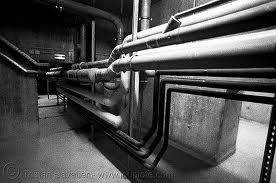 Safety Policies & Programs
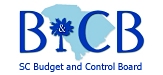 OSHA’s RevisedHAZCOM Standard
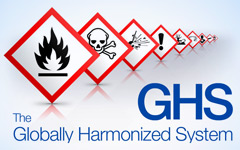 New Labels with Added Information
Signal Word
Hazard Statement
Pictograms
Precautionary Statement

New Safety Data Sheet Format with 16 Prescribed Parts

How to Find SDS on SiteHawk: BCB’s On-Line Inventory
QUESTIONS???
Contact BCB Safety: Holly Bockow, 737-2311 / Bernie Lee, 737-2315